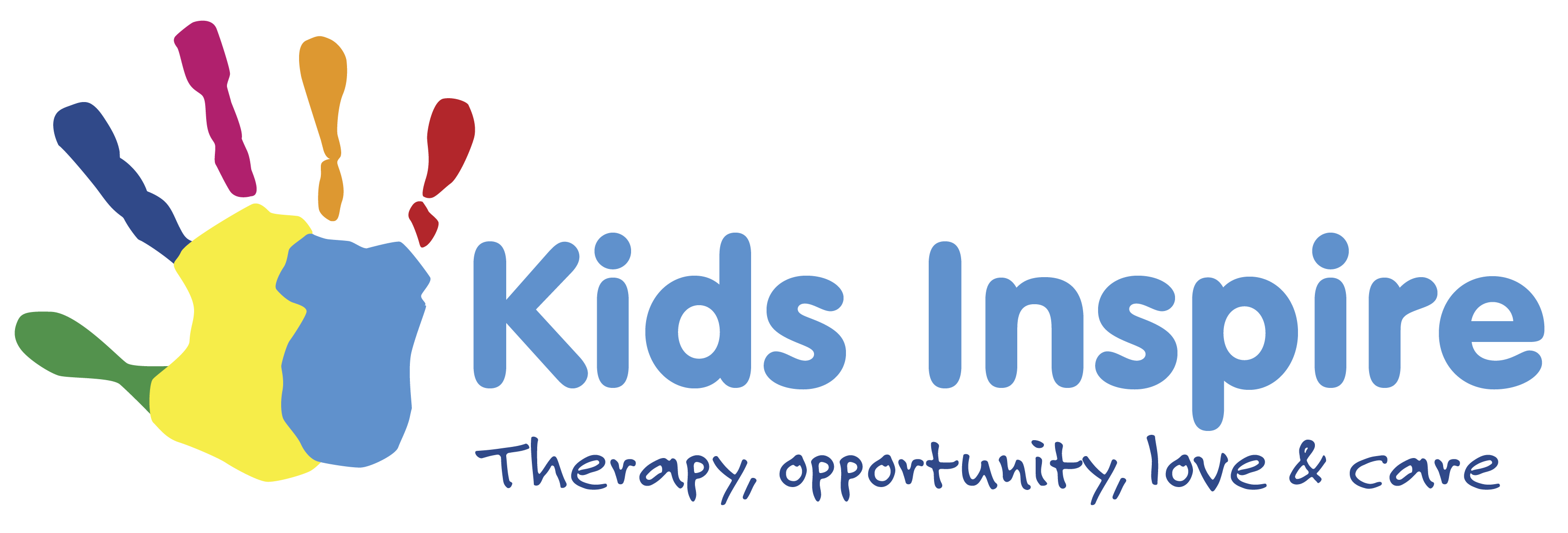 Mental Health and Wellbeing
By the Kids Inspire Team
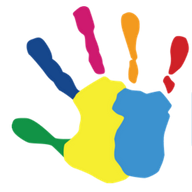 We all have mental health
Our mental health is linked to the way we feel and the thoughts we have
We might also notice our thoughts and feelings inside our bodies
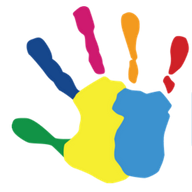 For example…
Think of when you run around. How quickly does your heart race?
Now, think to a time when you felt scared or nervous.
The same thing happens to our heart then too, it races quickly!
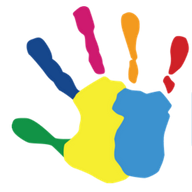 If our thoughts and feelings can make our heart race, then they can also make us behave differently too!
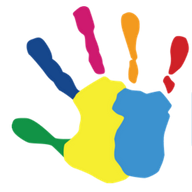 Think now about how you feel when you are:
Thankful 
Jealous
Excited
Embarrassed
Surprised
Happy
Angry
Lonely
Guilty
Proud
Sad

These feelings will make you behave differently too, just like how your heart races when you feel nervous
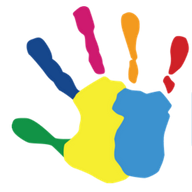 How you might behave differently:
You may smile at someone you see, or you may walk away from them
You may say kind words to a friend, or you may shout 
You may want to share something with you sibling, or you may choose to keep it for yourself
You may tell someone you feel upset, or you may push it down inside…
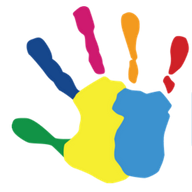 A Nifflenoo Called Nevermind
This story tells us why it is important to tell someone if we are feeling upset by something that has happened

https://youtu.be/Jf_GYmSXG_8
[Speaker Notes: Skip past this slide if you wish]
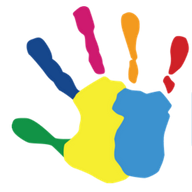 Wellbeing
As well as telling someone when we feel upset, there are things that we can do to make ourselves feel better too…
…this is called our “wellbeing”
Wellbeing could be doing simple things for ourselves like: 
Making our bed
Blowing our own nose
Getting a drink when you’re thirsty
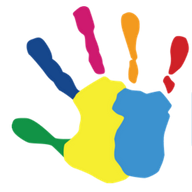 But wellbeing is also when we do things that we know will make us feel good and happy!
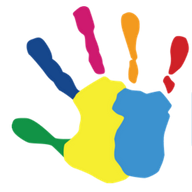 Activity
What makes you feel better when you are sad?
[Speaker Notes: Step 1- Have a whiteboard or wall ready for the children to stick post-it notes to 
Step 2- Hand out post-it notes and pens, ask the children to write down what they do to make themselves feel better when they feel sad.
Prompts for the children- What makes you feel happy? What makes you feel better when you are sad?
Step 3- Ask the children to stick their post-it notes to the wall
Step 4- Once they have sat back down, explain that different things make different people feel better but you will be picking a few off the wall to read out as examples
Step 5- If you think the child will be comfortable, you could ask them to explain their response further

(Alternative- ask the children to raise their hand if they have an answer and have them share with the class)

Skip past this slide if you wish]
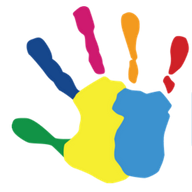 We can look after our own wellbeing by doing some things daily…
Exercise- cycling/running/dancing
Deep breathing
Art and craft
Go for a walk and look out for the nature all around
Bake
Tell a joke
Reading
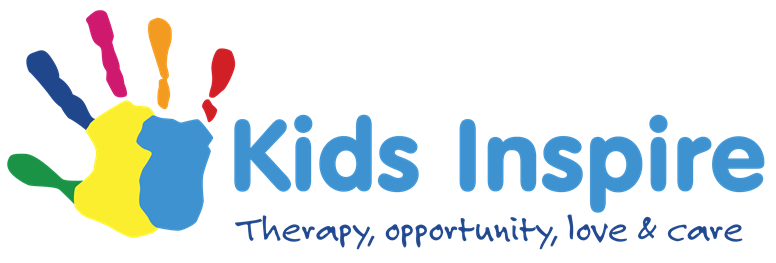 Thank you